IEEE 802.15 TG13 Multi-Gbit/s Optical Wireless Communication November 2022 Closing Report
Date: 2022-11-17
Author:
Slide 1
Volker Jungnickel (Fraunhofer HHI)
Abstract
This presentation contains the IEEE 802.15 TG13 Multi- Gbit/s Optical Wireless Communication Closing Report for the November 2022 hybrid meeting in Bangkok.
Slide 2
Volker Jungnickel (Fraunhofer HHI)
TG13 plan for November
Agenda in doc. 15-22/0590r3
resolved all comments against D9.0
approved comment resolutions
requested ITU-T to reserve frame type for TG13
Motion for conditional approval to start recirculation
prepared EC package for submitting draft to RevCom
discuss timeline
3 slots this week
TUE Nov-15 PM1
WED Nov-16 PM2
THUR Nov-17 AM2
Slide 3
Volker Jungnickel (Fraunhofer HHI)
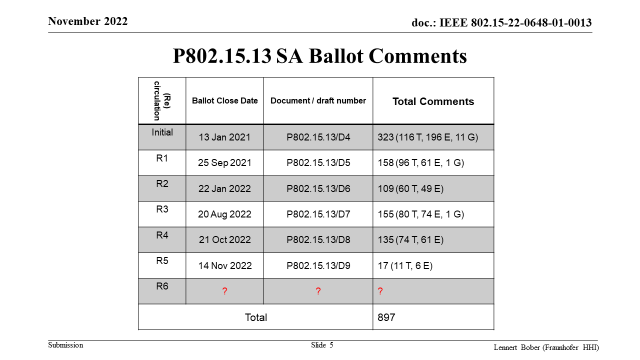 Slide 4
Volker Jungnickel (Fraunhofer HHI)
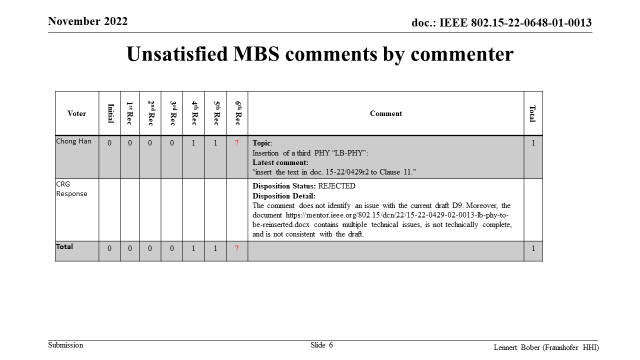 Slide 5
Volker Jungnickel (Fraunhofer HHI)
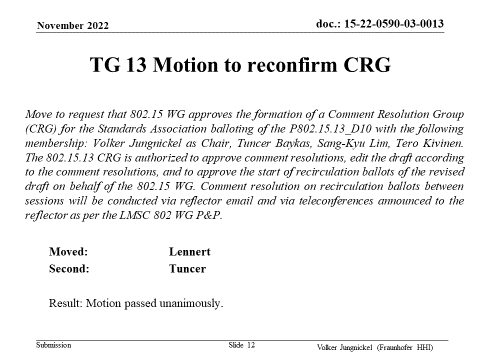 Slide 6
Volker Jungnickel (Fraunhofer HHI)
WG Motion to reconfirm CRG
Move that 802.15 WG approves the formation of a Comment Resolution Group (CRG) for the Standards Association balloting of the P802.15.13_D10 with the following membership: Volker Jungnickel as Chair, Tuncer Baykas, Sang-Kyu Lim, Tero Kivinen. The 802.15.13 CRG is authorized to approve comment resolutions, edit the draft according to the comment resolutions, and to approve the start of recirculation ballots of the revised draft on behalf of the 802.15 WG. Comment resolution on recirculation ballots between sessions will be conducted via reflector email and via teleconferences announced to the reflector as per the LMSC 802 WG P&P.

Moved: Volker Jungnickel		
Second:	

Result: Motion passed unanimously.
Slide 7
Volker Jungnickel (Fraunhofer HHI)
Plan for CRG Telcos
TG13 CRG Telco dates
28 Nov. 2022, 11:00-12.30 CET (5:00-6:30 ET, 18:00-19:30 KT)
  5 Dec. 2022, 11:00-12.30 CET (5:00-6:30 ET, 18:00-19:30 KT)
12 Dec. 2022, 11:00-12.30 CET (5:00-6:30 ET, 18:00-19:30 KT)
19 Dec. 2022, 11:00-12.30 CET (5:00-6:30 ET, 18:00-19:30 KT)
9 Jan 2023, 11:00-12.30 CET (5:00-6:30 ET, 18:00-19:30 KT)
meetings to be cancelled if not needed
Slide 8
Volker Jungnickel (Fraunhofer HHI)
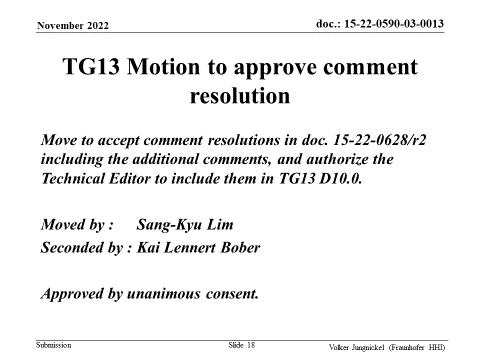 Slide 9
Volker Jungnickel (Fraunhofer HHI)
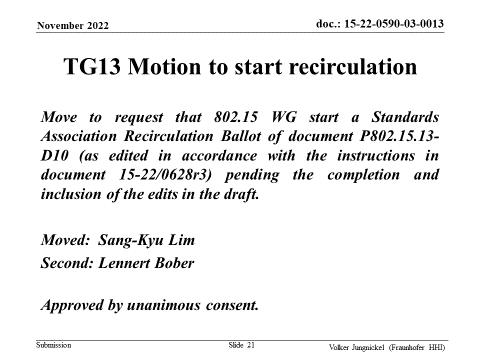 Slide 10
Volker Jungnickel (Fraunhofer HHI)
WG15 Motion to start recirculation
Move that 802.15 WG starts a Standards Association Recirculation Ballot of document P802.15.13-D10 (as edited in accordance with the instructions in document 15-22/0628r3) pending the completion and inclusion of the edits in the draft.
 
Moved: Volker Jungnickel
Second:
 

Approved by …
Slide 11
Volker Jungnickel (Fraunhofer HHI)
WG15 Motion to submit D10 to RevCom
Motion: that 802.15 WG has reviewed and affirms the CSD https://mentor.ieee.org/802-ec/dcn/21/ec-21-0199-00-ACSD-p802-15-13.pdf and requests conditional approval from the LMSC to submit P802.15.13-D10 (or current revision) to RevCom.

Moved:    Volker Jungnickel
Second:
 

Approved by unanimous consent.
Slide 12
Volker Jungnickel (Fraunhofer HHI)
TG13 Next steps
D10 goes to recirculation out of November
prepare D10 until 30 Nov.
Aim to get at RevCom agenda for January
Two meeting slots for January
Final presentation of 802.15.13 in IEEE 802
Slide 13
Volker Jungnickel (Fraunhofer HHI)
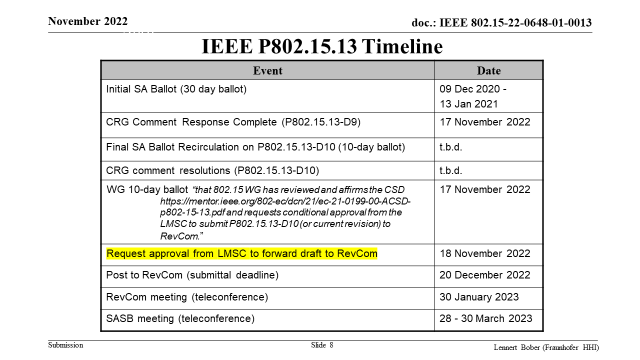 Slide 14
Volker Jungnickel (Fraunhofer HHI)
Thanks to WG15 for hosting this project
The Optical Wireless Communication Task Group thanks WG15 for hosting this project.
We had a slow start in 2015, due to the legacy of 802.15.7-2011
After around 2018, it really took off
Main success factors
Decicion to implement handover/interference management as distributed MIMO
Hiring a new Technical Editor (Lennert Bober) who was knowledgeable about MAC
Spring Cleaning: Move all legacy stuff to the appendix, accept new contents only after careful consideration to be complete and integrable into the draft
Great Support from the working group 
Improve the draft during SA ballot (Tero Kivinen)
From WG Chairs and Vice Chairs over the whole time
Numerous contributions from industry and academia 
Some long-term contributors/officers: Sang-Kyu Lim, Tuncer Baykas, Lennert Bober, Chong Han, Tero Kivinen, Volker Jungnickel
Slide 15
Volker Jungnickel (Fraunhofer HHI)